Социальный проект:
 «Мы за здоровый образ жизни»
Педагог-психолог: Светлана Викторовна Пильник
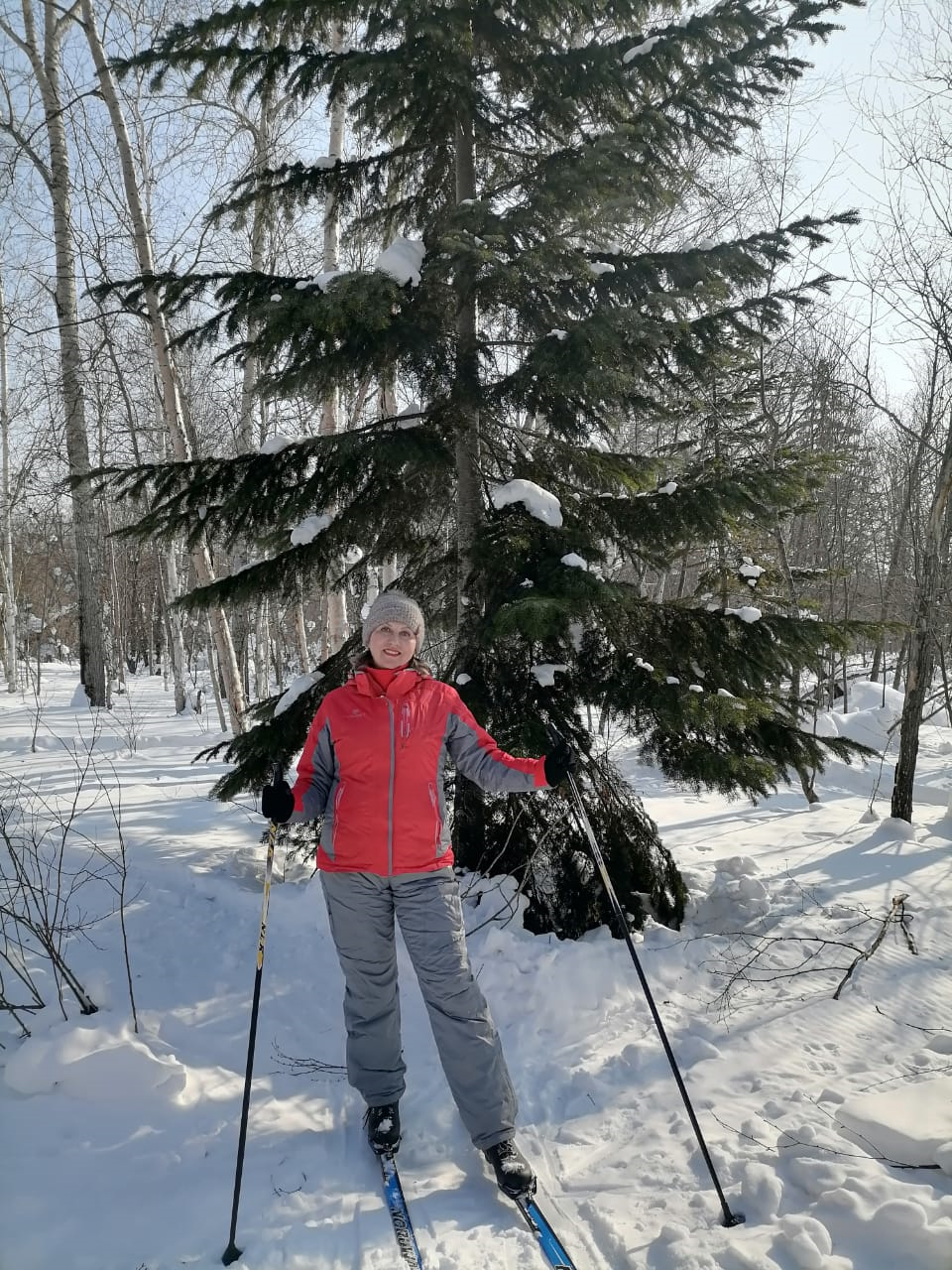 Здоровье - это состояние полного физического, душевного и социального благополучия, сопровождаемое фактическим отсутствием болезней и индивидуально фрустирующих (выводящих из состояния внутреннего спокойствия) недостатков. Быть здоровым - значит не иметь проблем с самочувствием, быть физически и духовно полноценным человеком.
«Мы за здоровый образ жизни» -  это программа укрепления здоровья и благополучия сотрудников, которая подразумевает под собой комплекс мероприятий, для улучшения состояния здоровья работников, улучшения микроклимата в коллективе, в целях профилактики заболеваний, повышения безопасности, производительности и эффективности труда.
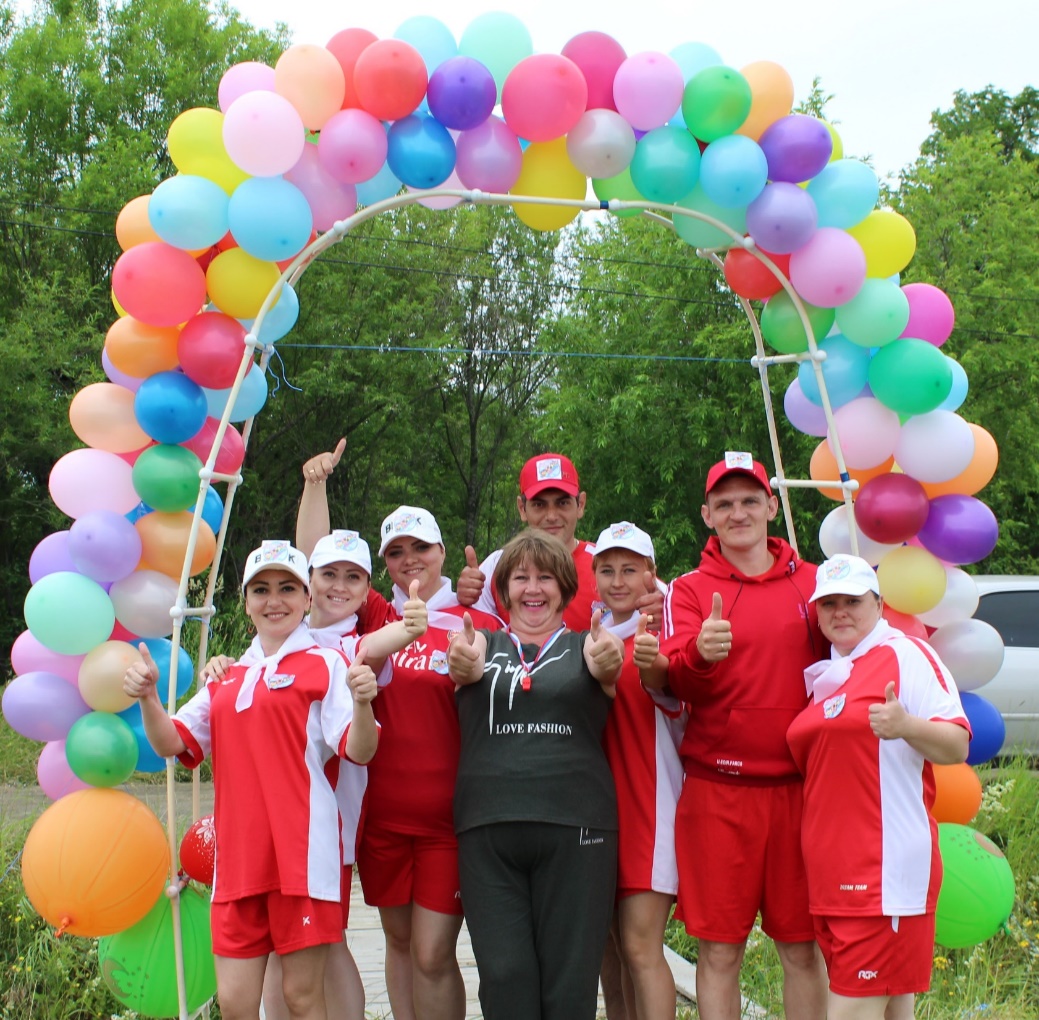 Что способствует сохранению и укреплению здоровья
Правильное питание.

Соблюдение режима труда и отдыха.

Психическая и эмоциональная устойчивость.

Оптимальный уровень двигательной активности.

Отказ от саморазрушающего поведения.
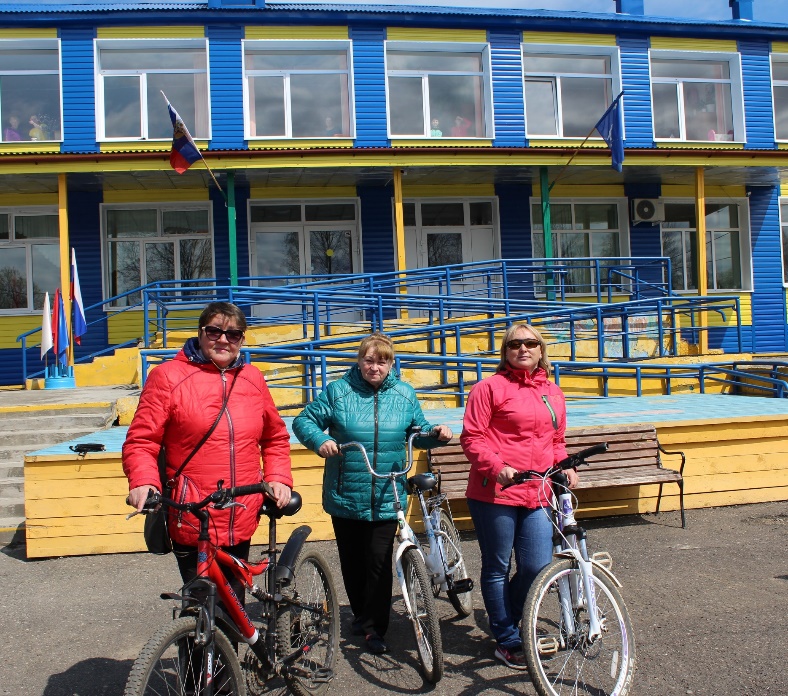 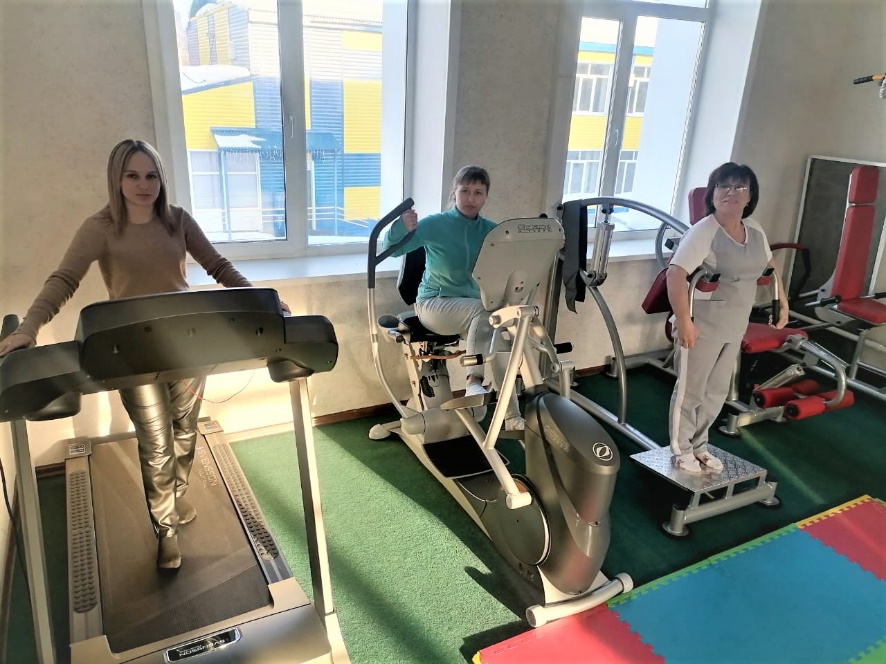 Физическая активность - ключевой компонент сохранения здоровья.
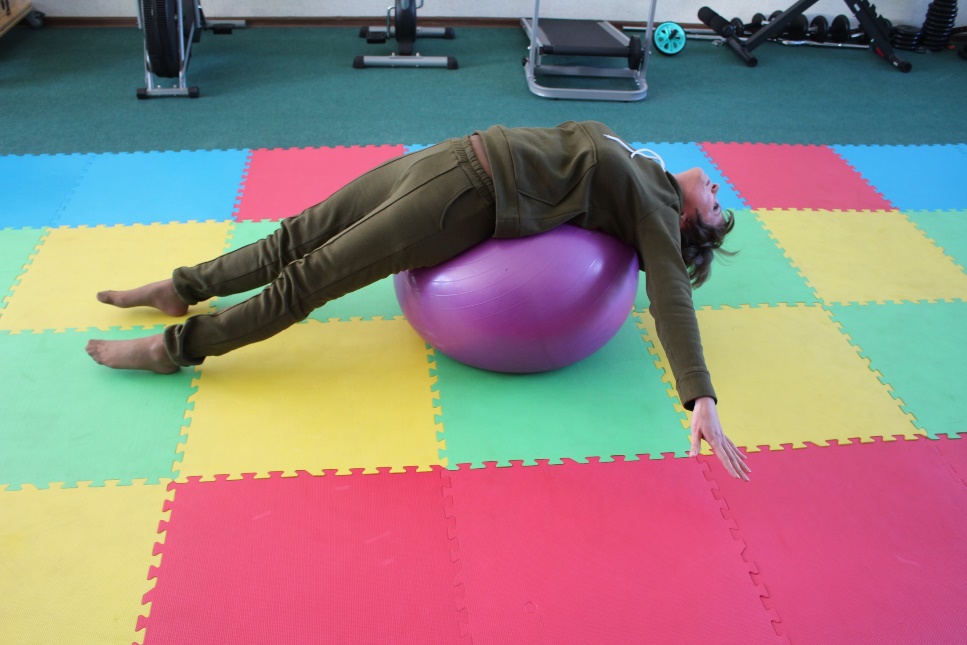 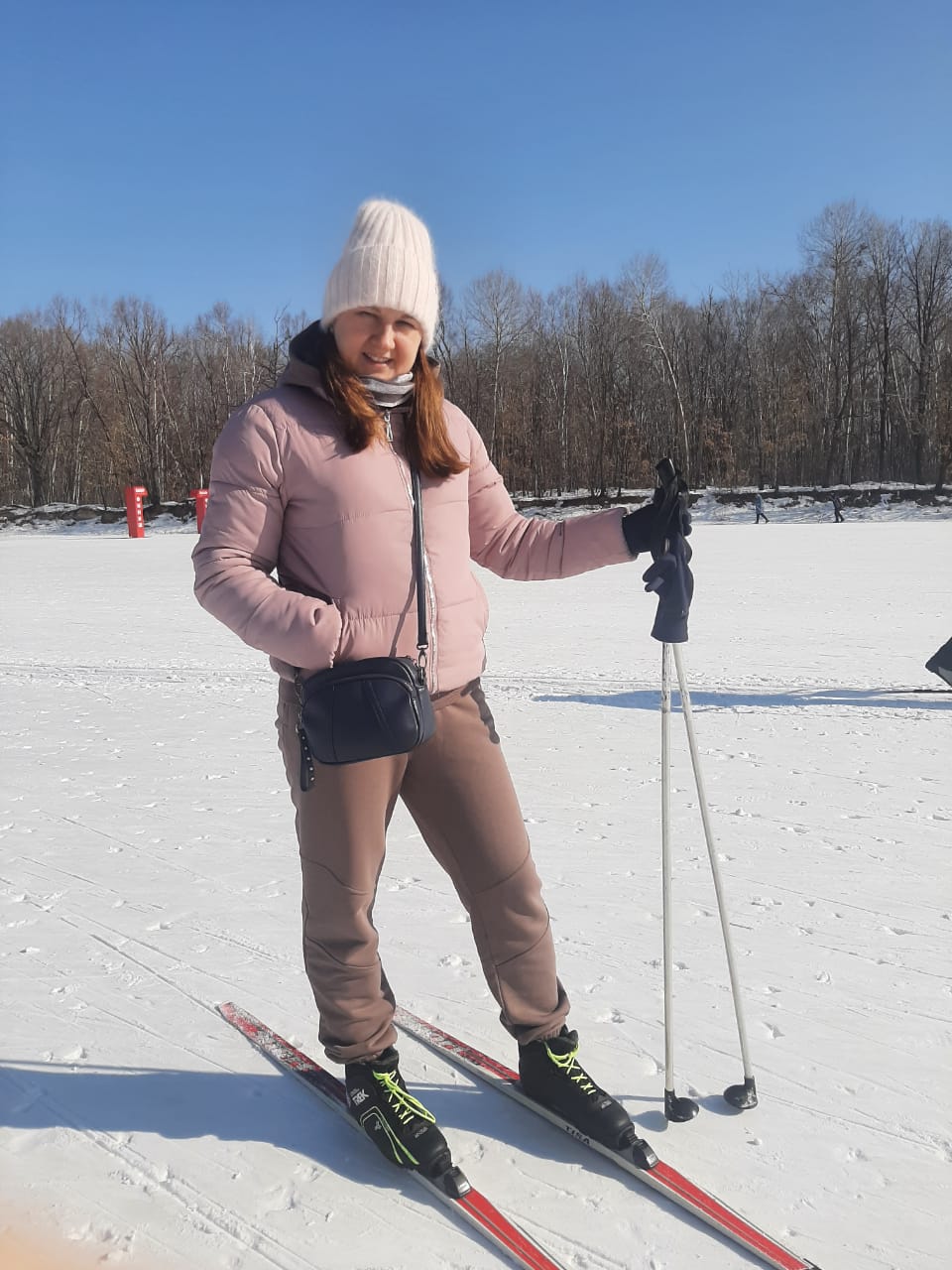 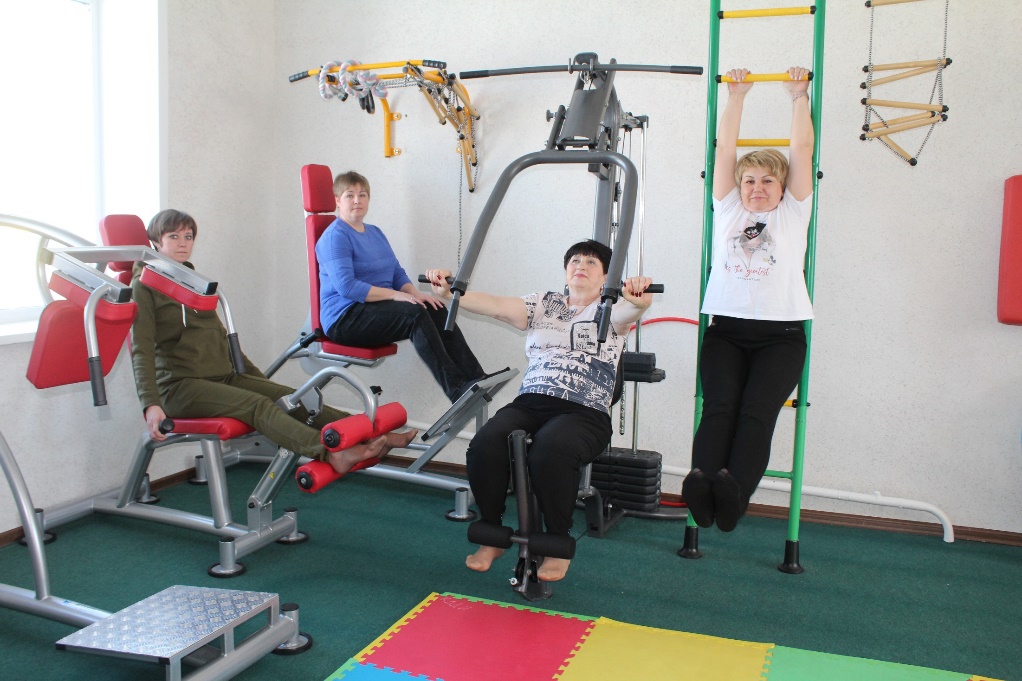 Спортивные упражнения позволяют поддерживать общий тонус организма и уменьшают опасность развития сердечно-сосудистых заболеваний, а по мнению ученых даже простейший комплекс рассчитанный на 15 минут, сокращает риск заболевания раком желудка, молочной железы, легких.
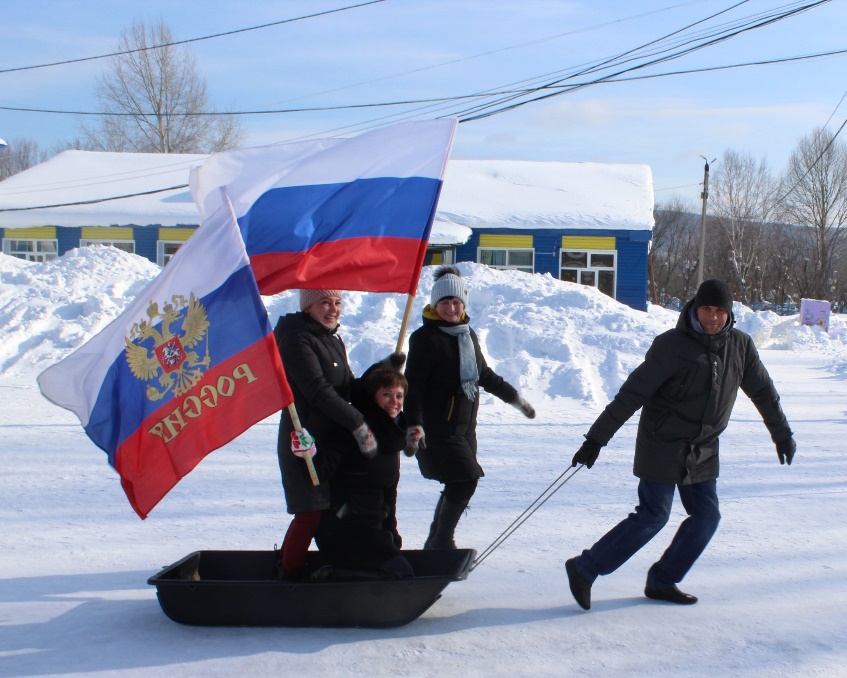 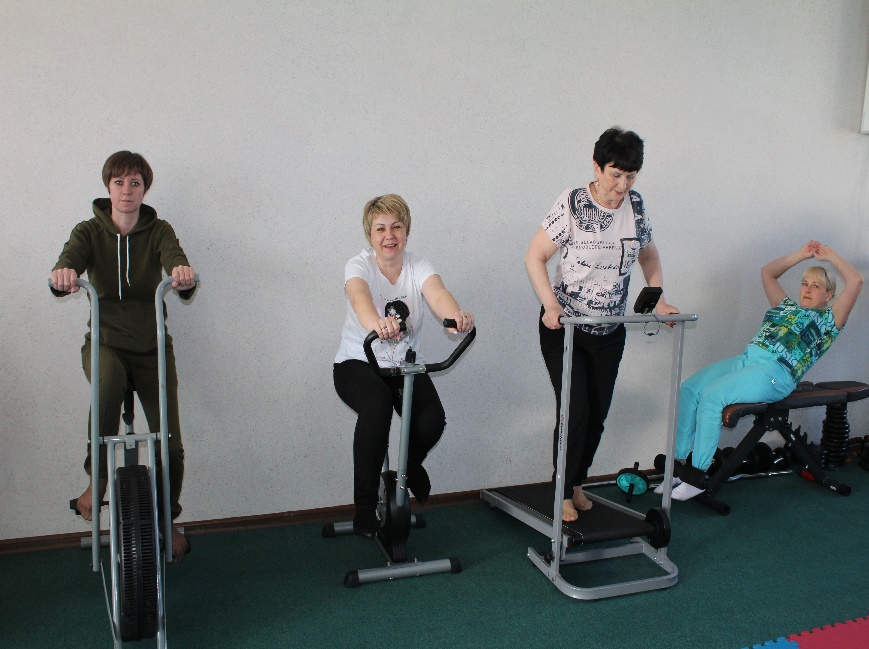 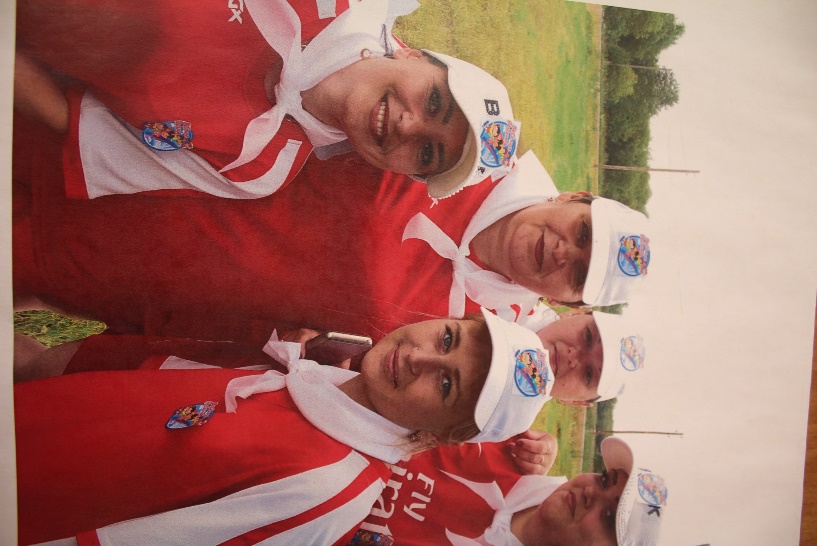 Отказ от вредных привычекВредные привычки - это сложившиеся способы деструктивного (саморазрушающего) поведения, осуществление которого в определённых ситуациях приобретает характер потребности.
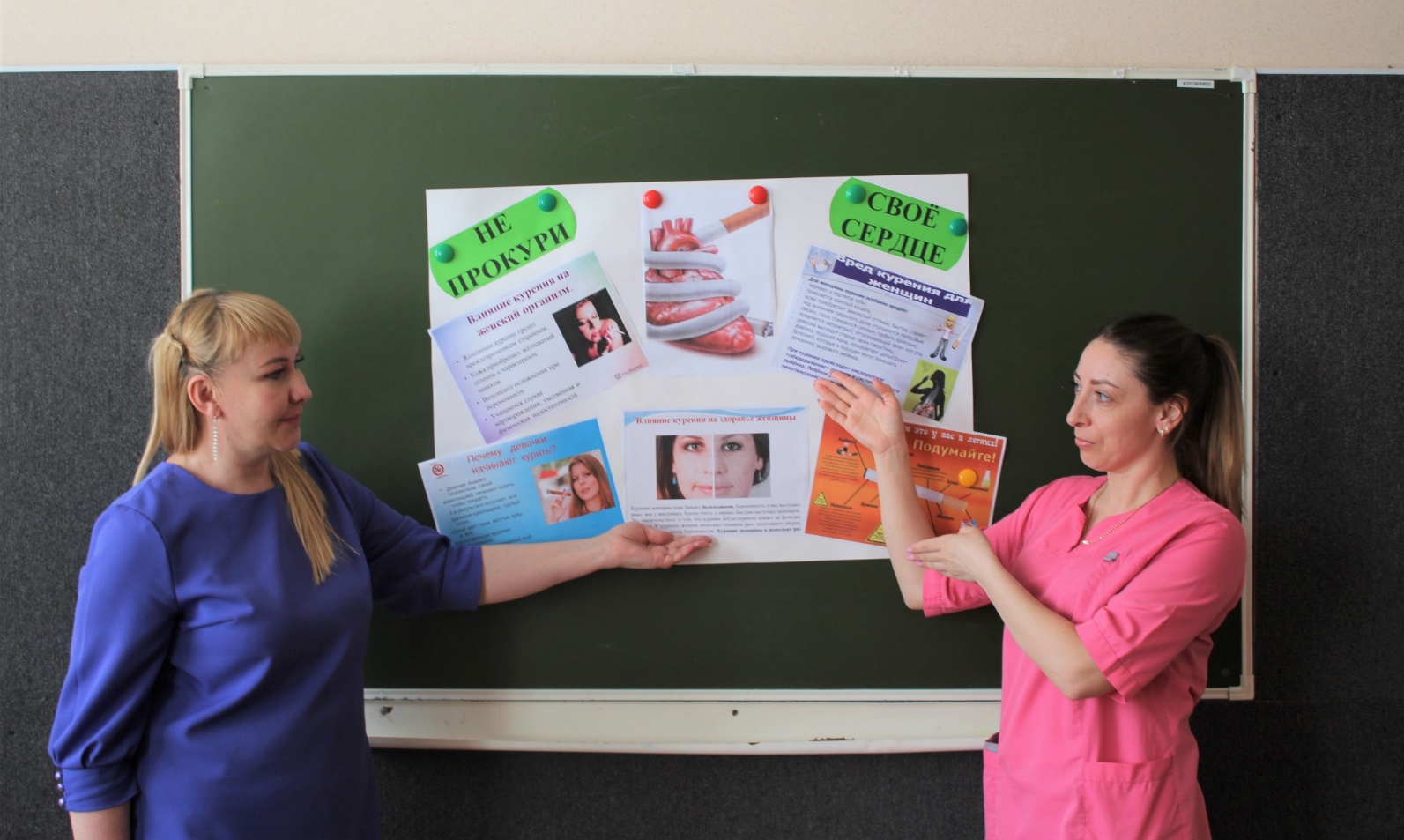 Важнейшим элементом здорового образа жизни является правильное и рациональное питание.
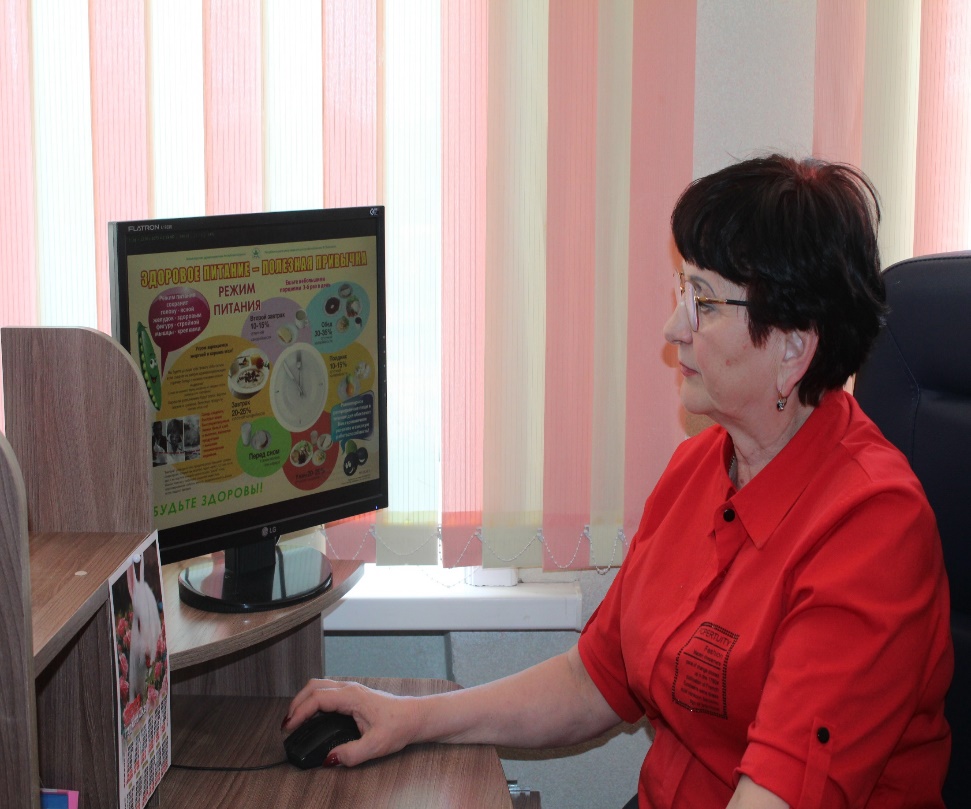 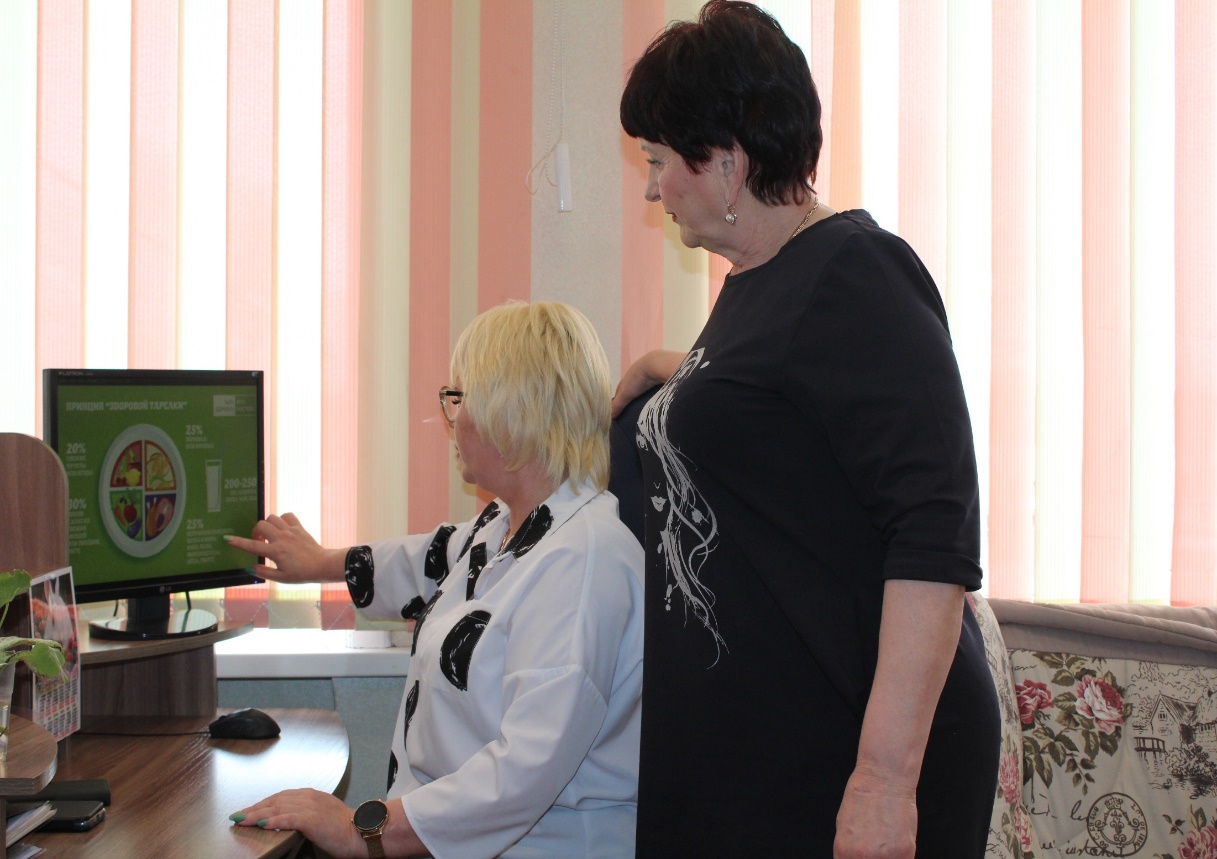 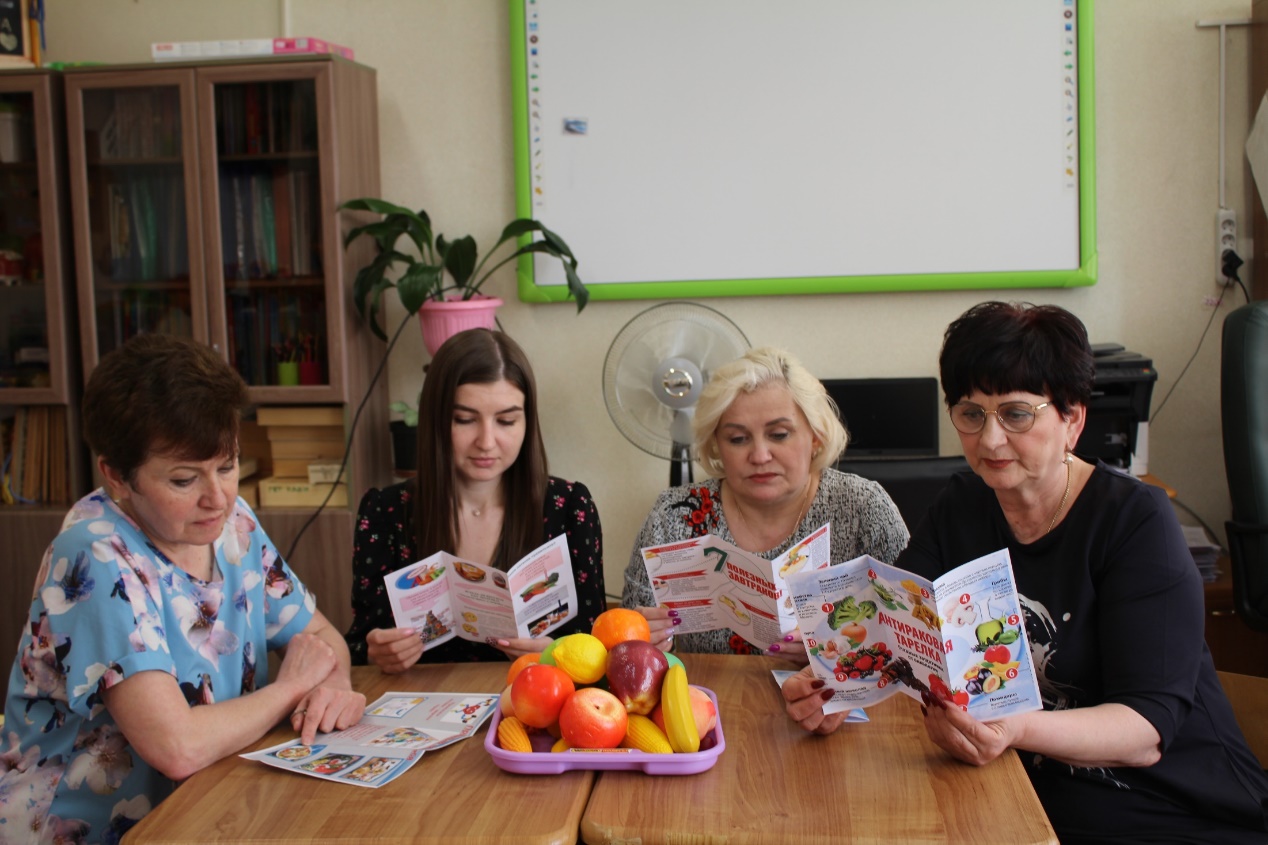 Режим труда и отдыха – необходимый элемент здорового образа жизни.
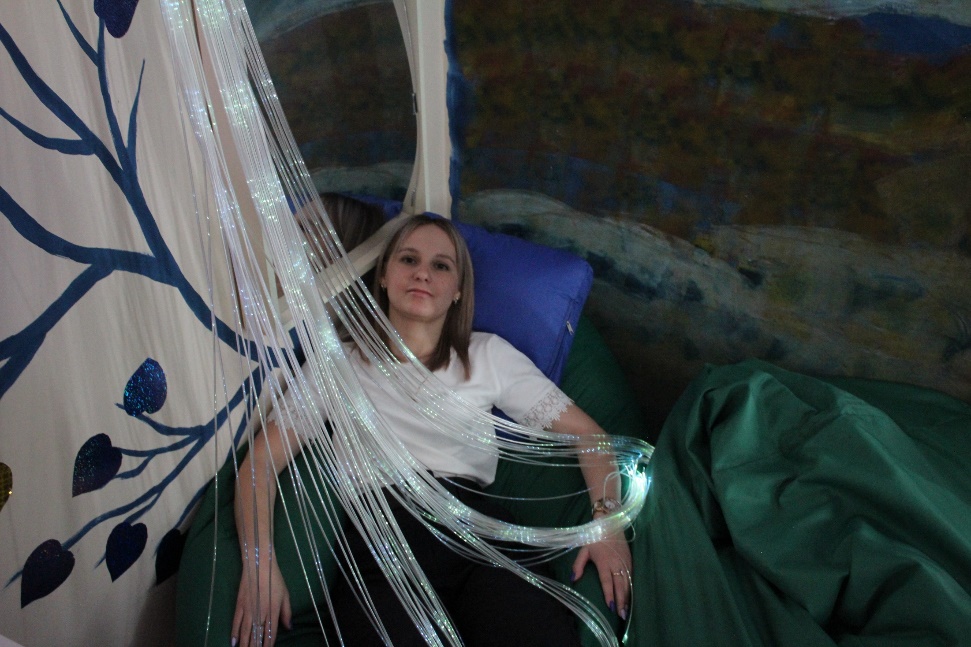 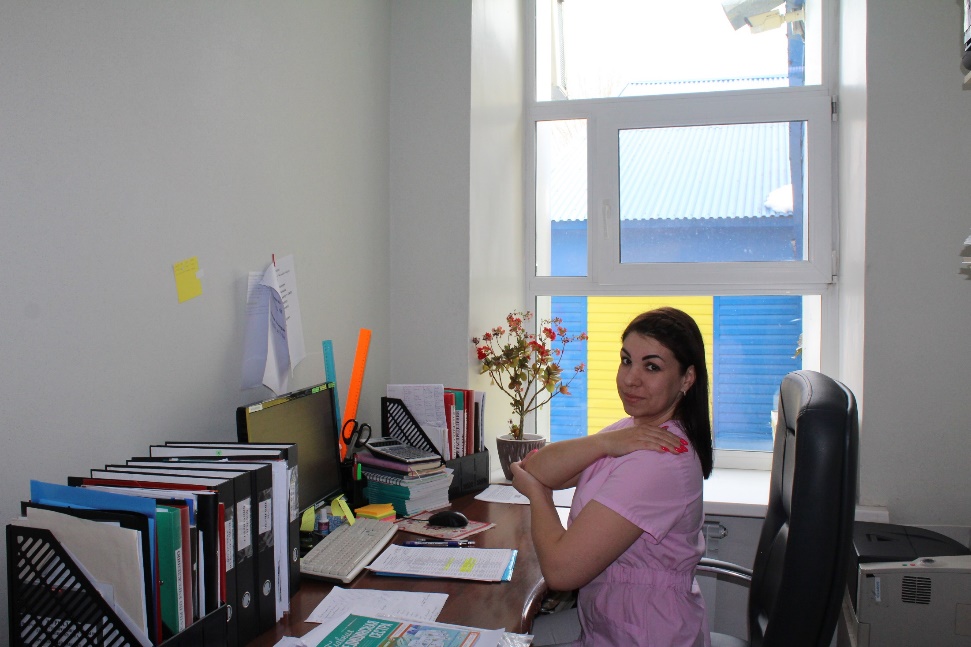 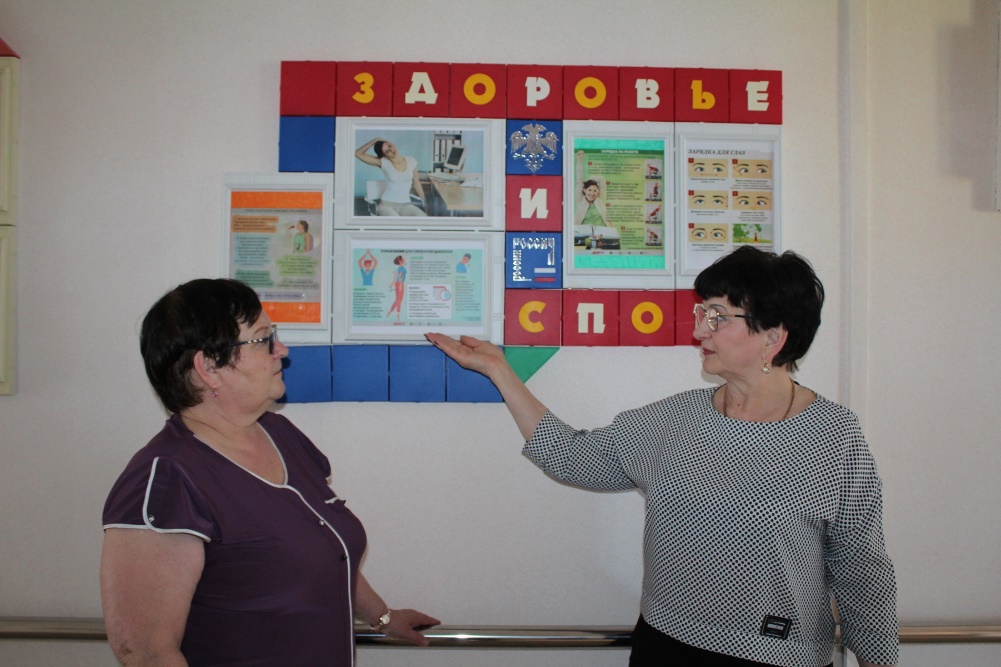 Берегите свое здоровье, здоровье ваших близких людей









Спасибо за внимание!
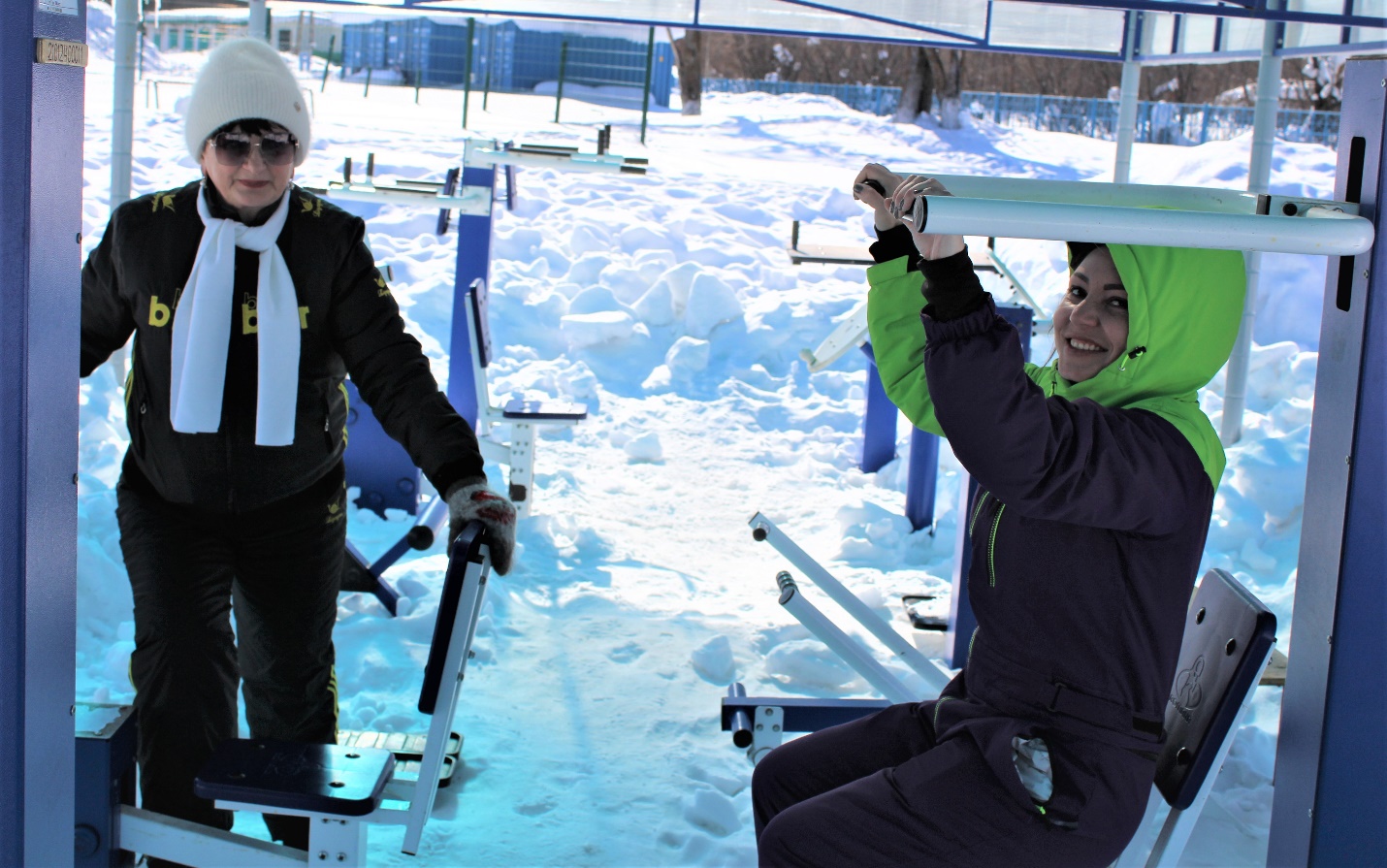